Managing Power & Politics in Organizations
Learning Objectives
After studying the chapter, you should be able to:
List typical bases of managerial power.
Distinguish power from pseudo-power.
Understand what decisions tend to be ‘political’.
Explain why managers need to be attuned to organizational politics, and describe the political, influence, and impression-management strategies that managers can use
What is the difference between Leadership and Power?
Leadership:
Power:
Sources of Managerial Power
Dependency upon your power increases when your power is: 
 
*Important
*Scarce
*Non-substitutable
Empowerment: An Ingredient in Modern Management
What is Empowerment?
How does Empowerment help managers? [hint: see “notes” view of this slide]
[Speaker Notes: Empowerment Decreases:
Absenteeism
Turnover
Safety Incidents
Quality Defects
Empowerment Increases:
Productivity
Profitability
Customer Satisfaction
Source: Gallup Consulting Jan. 15, 2008; www.gallup.com/consulting/121535/]
Organizational Politics
Organizational Politics:  Managerial activities for...
Increasing power, influence, support. 
Achieving ________
Overcoming ____________.
Politics: Positive or Negative?
How “Political” are these?
Management promotions and transfers		
Entry level hiring					        
Amount of Pay						
Annual Budgets						
Allocation of facilities, equipment, offices		
Delegation of authority among managers		
Interdepartmental coordination	         
Specification of Personnel policies			
Penalties for disciplinary infractions 
Performance Appraisals					
Grievances and complaints
How do you know who is powerful?
Identify the ________________ of power for the primary actors:
Positional Power (legitimate, reward, punishment) 
Personal (a.k.a. Incremental) Power                       (expert, informational, referent)
Observe the _____________of their power
Observe the __________ of their power.
Assess their __________.
Distinguish Power from Pseudo-power
S_________:   Associate with the powerful.
C___________:  Vary their position based on the audience, increasing their popularity.
W________:   Good at making predictions.
I_________:  Make ambiguous statements, leading everyone to think they favor their side
What type of organization is it?
“R________” Firms:  Managers believe that they objectively and rationally solve problems in order to maximize effectiveness.
“P________” Firms:  Managers believe that struggles exist between groups within the firm.  Conflict is normal and they should do what is best for their units.
Influence Tactics
Nine influence tactics:
Legitimacy
Rational persuasion*
Inspirational appeals*
Consultation*
Exchange
Personal appeals
Ingratiation
Pressure
Coalitions
* Most effective 
(Pressure is the least effective)
[Speaker Notes: There are a number of power tactics an individual can use or ways in which they can make the power base work for them by moving people into specific actions.  Nine different tactics are mentioned in this slide and include things like rational persuasion, personal appeals, and pressure.]
Preferred Influence Tactics by Influence Direction
E X H I B I T 13-2
[Speaker Notes: Depending on the direction of the influence that is desired, different tactics will be more effective.  This slide takes a look at the preferred power tactics by influence direction.  For example, if you need to influence those above you in the organization, rational persuasion is the best method as things like exchange or pressure won’t work because your power base is low.]
Political Tactics that are used…
Impression Management
Commonly-used tactics:  

Conformity/Agreement
Excuses
Apologies
Exemplification of hard work
Self-Promotion/Enhancement
Flattery & Ingratiation
Doing Favors for others
Which tactics work best?
Political Strategies for Gaining and Maintaining Power
Increasing Your Power
Increasing your Positional Power:
Accept tasks that are ________________
Increase your ____________ 
Increase your ________ (e.g., budget committee)
_________________________________
Gain “_____ _________” so that others will become “_______ ___________” on you
Increasing Your Power
Increase your Personal Power:
Develop your __________
__________ 
Be _________
Have __________
Be Visible:  Show Sincere Effort
Make your Supervisor Look Good
Reward Loyalty
What are some strategies for Exercising political power?
Strategies for Exercising Power
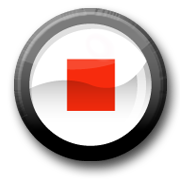 Defensive Behaviors
Avoiding Action
Overconforming to rules, “buck passing”,           “playing dumb”, stalling
Avoiding Blame
Bluffing, playing safe, justifying,                scapegoating
Avoiding Change
Prevention, self-protection (e.g., not sharing information)
For more, see E X H I B I T 13-5
[Speaker Notes: Politics often put employees on the defense.  When employees are acting defensively, they will behave in ways that hurt the team and organization in the long run.  Some defensive behaviors include avoiding action by overconforming and stalling; avoiding blame by playing it safe or blaming it on someone else; and avoiding change by preventing action or protecting themselves.]
Employee Responses to Organizational Politics
See E X H I B I T 13-4
[Speaker Notes: Most employees will not engage in a high level of politics and often react negatively to politics.  Their reactions include decreased job satisfaction, increased anxiety and stress, increased turnover, and a reduction in performance.  Even though the given outcome for the individual employee who engages in politics may be favorable, it is often a negative impact for the group as a whole.]
Summary
We listed several bases for power, found in both the position & person.
We identified topics that tend to be ‘political'.
Political Strategies exist for acquiring and exercising power within firms.